Service capabilities
Learningapps.org. 
School coordinating teacher: Oksana Kutsjak
Students: Anelia.jvp, Ksenia.jvp
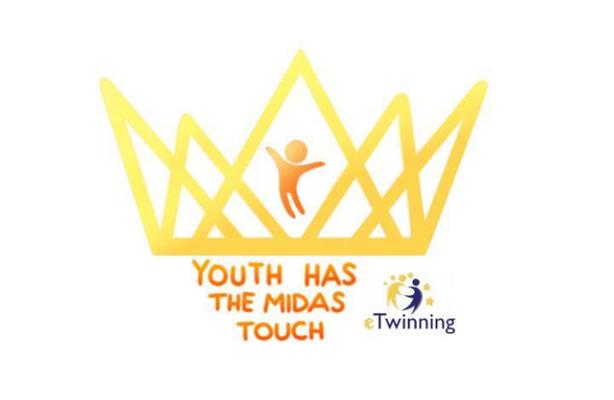 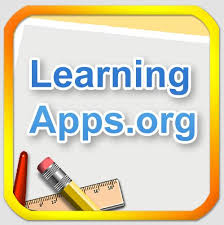 What is LearningApps.org?
LearningApps.org is a Web 2.0 application, to support learning and teaching processes with small interactive modules. Those modules can be used directly in learning materials, but also for self studying. The aim is to collect reusable building blocks and make them available to everyone.
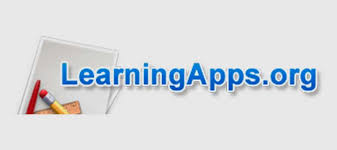 The service has the ability to create a puzzle, the parts of which are the answers to your questions.
Step 1. Sign up for the service by choosing the free option. To do this, click on the Login.
Step 2. Create account
Step 3. Fill in the registration form.
Step 4. Here you will find a number of applications that you can fill with your content. Select an application.
For example, you can look at the existing options, or you can immediately start creating your own by clicking on Сreate App.
Step 5. Create App
Finished exercise „Assemble the puzzle“https://learningapps.org/watch?v=pgd0y36ia21